Voltage references
Voltage references are used for:

Provide an absolute reference voltage for ADCs and DACs
Provide an absolute reference voltage for stimulating sensors
Create constant bias voltages (and currents) when required
P. Bruschi – Microelectronic System Design
1
Possible reference voltage sources
Zener Diodes
Problems:
Require additional process steps, but only a small number of components are required for each chip (not convenient)
Available voltages are > 3 V 
Temperature stability is poor for VZ ≠  5-6 V
The reference voltage generated by Zener diodes is noisy
Band-gap circuits
P. Bruschi – Microelectronic System Design
2
Band-gap voltage reference: principle of operation
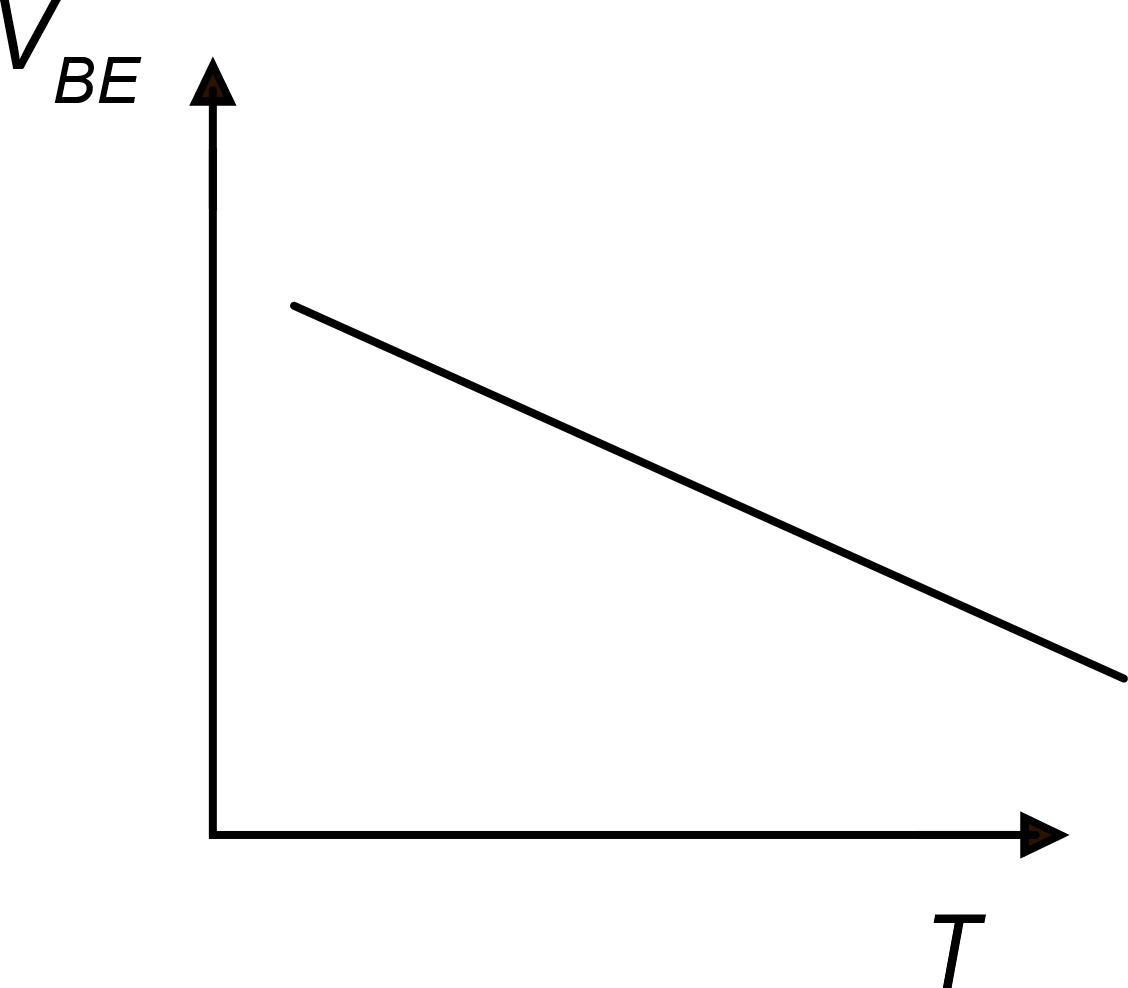 VBG
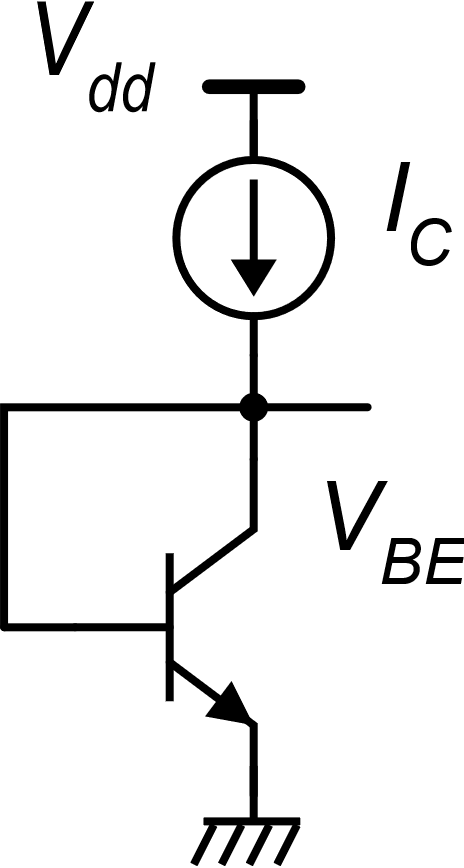 PTAT
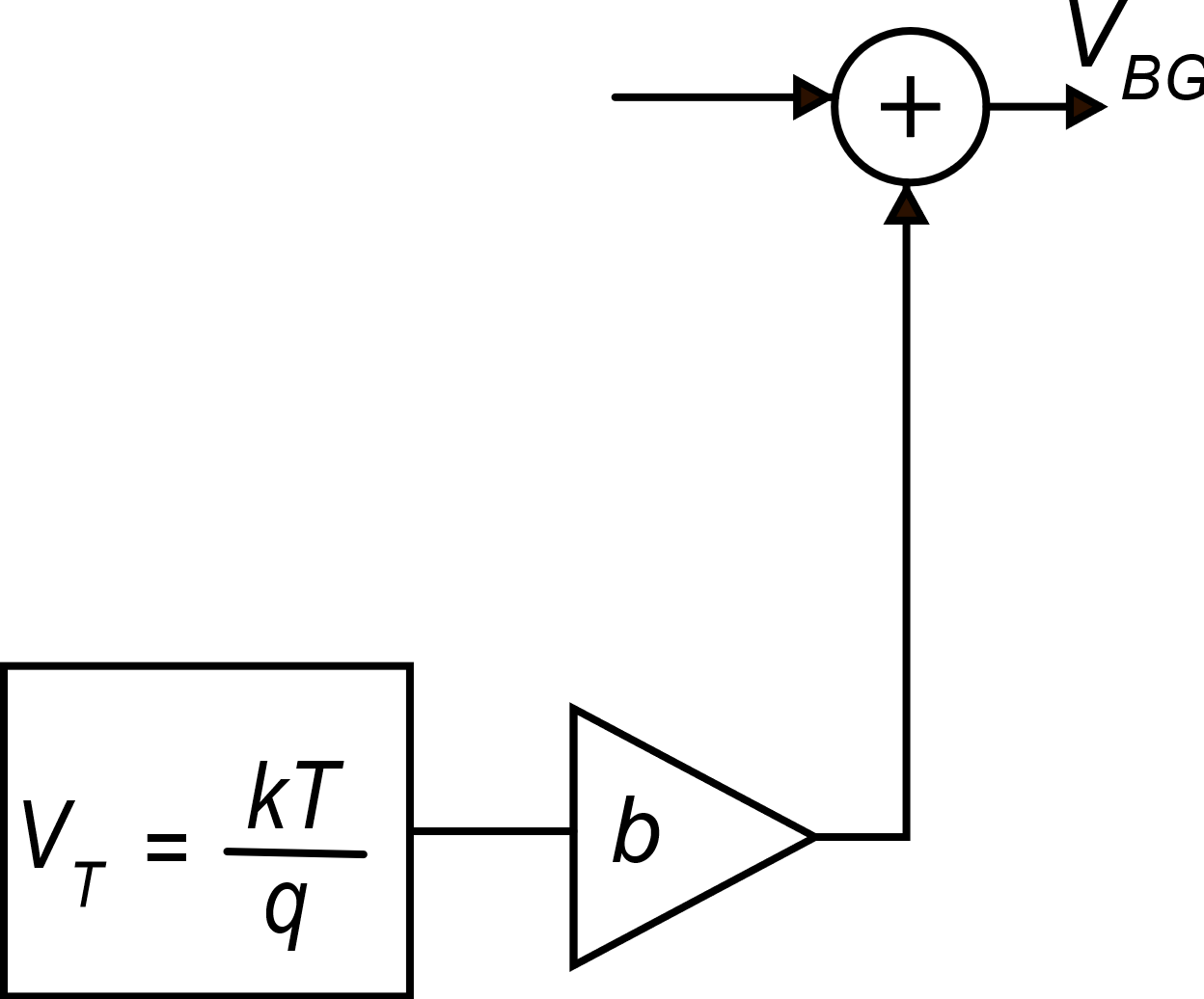 CTAT
Complementary To Absolute Temperature
Proportional To Absolute Temperature
P. Bruschi – Microelectronic System Design
3
P. Bruschi – Microelectronic System Design
4
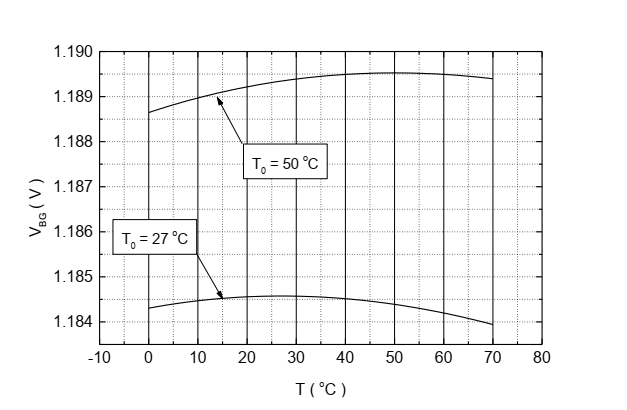 P. Bruschi – Microelectronic System Design
5
Band-Gap voltage: a Circuit
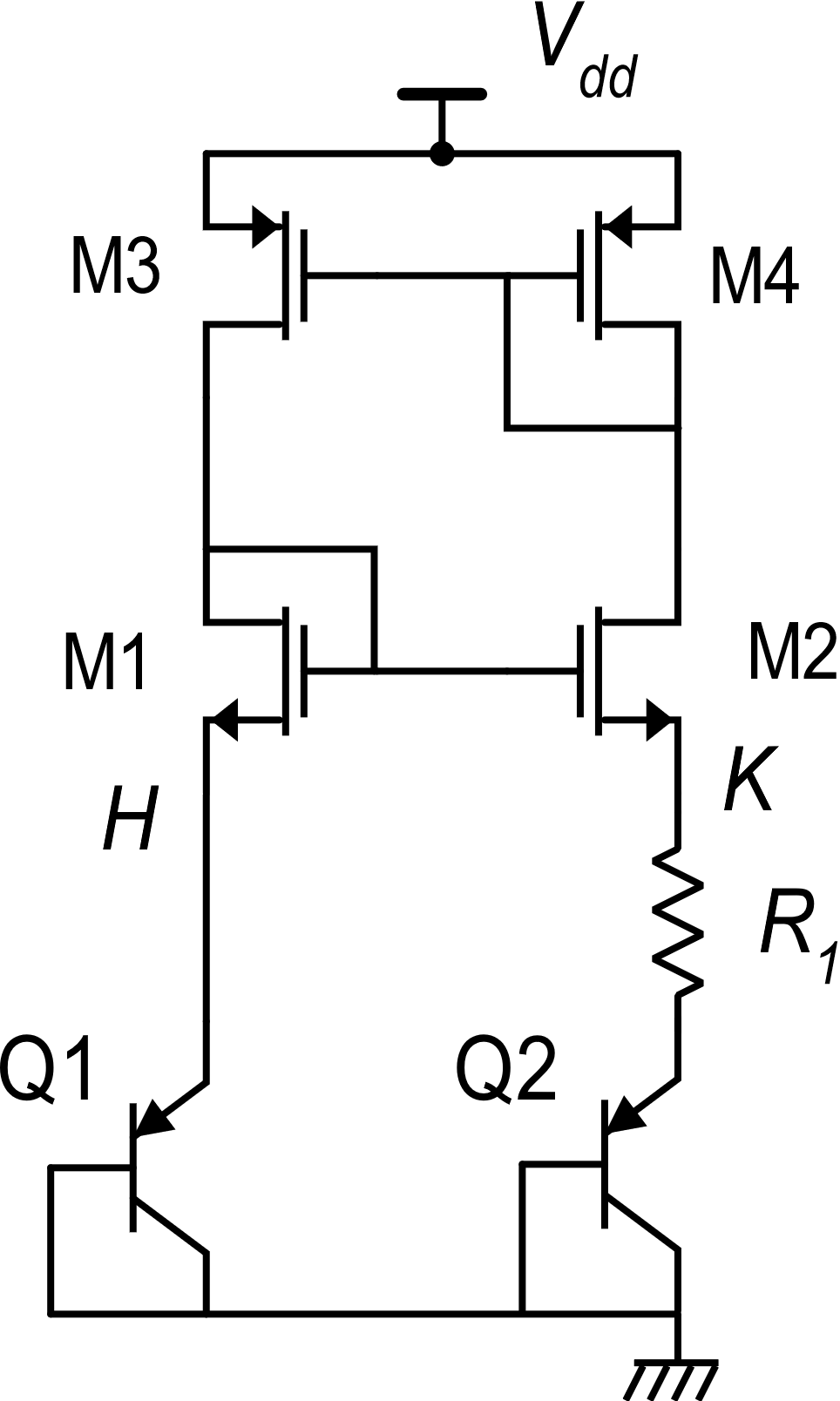 P. Bruschi – Microelectronic System Design
6
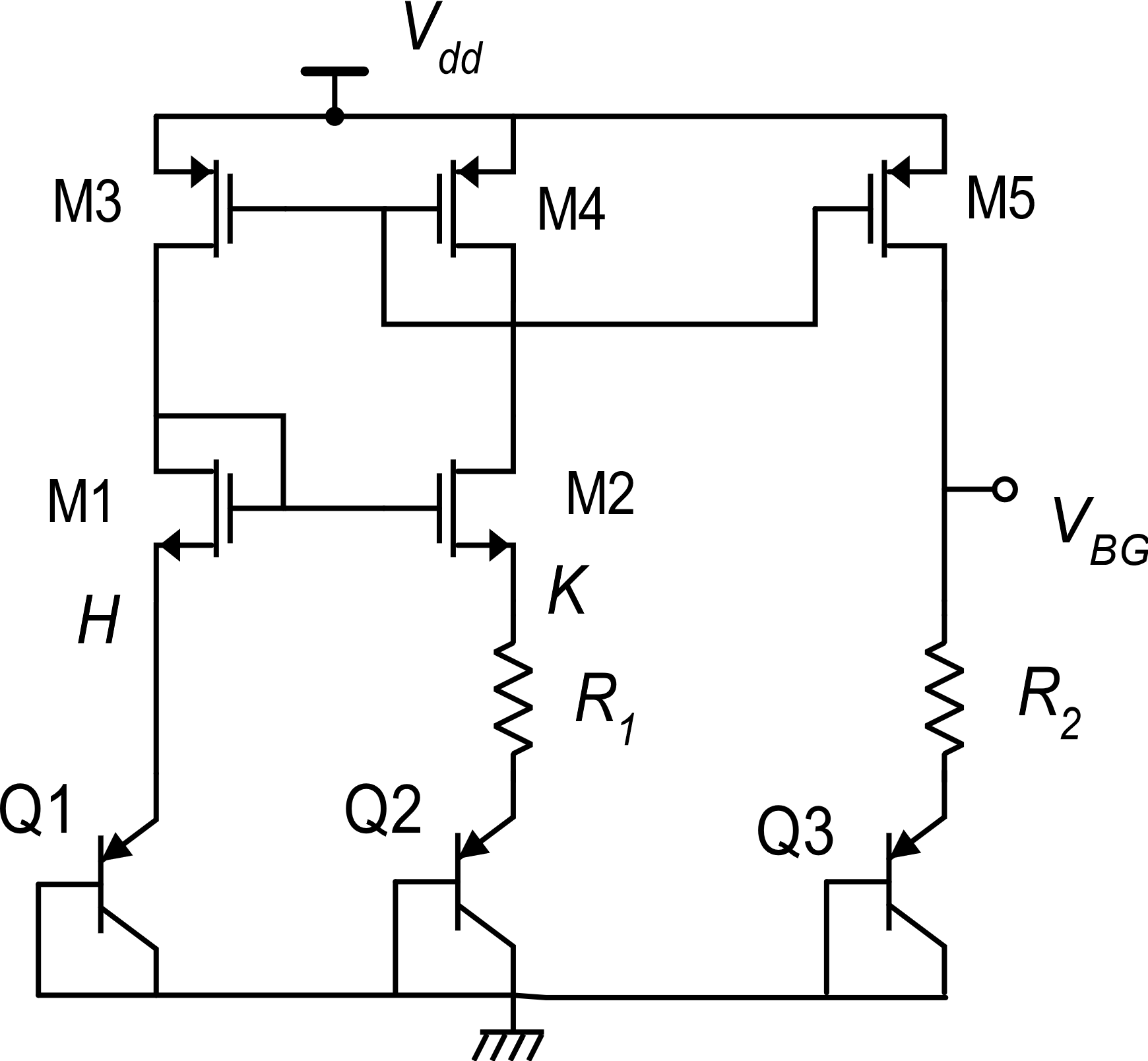 P. Bruschi – Microelectronic System Design
7
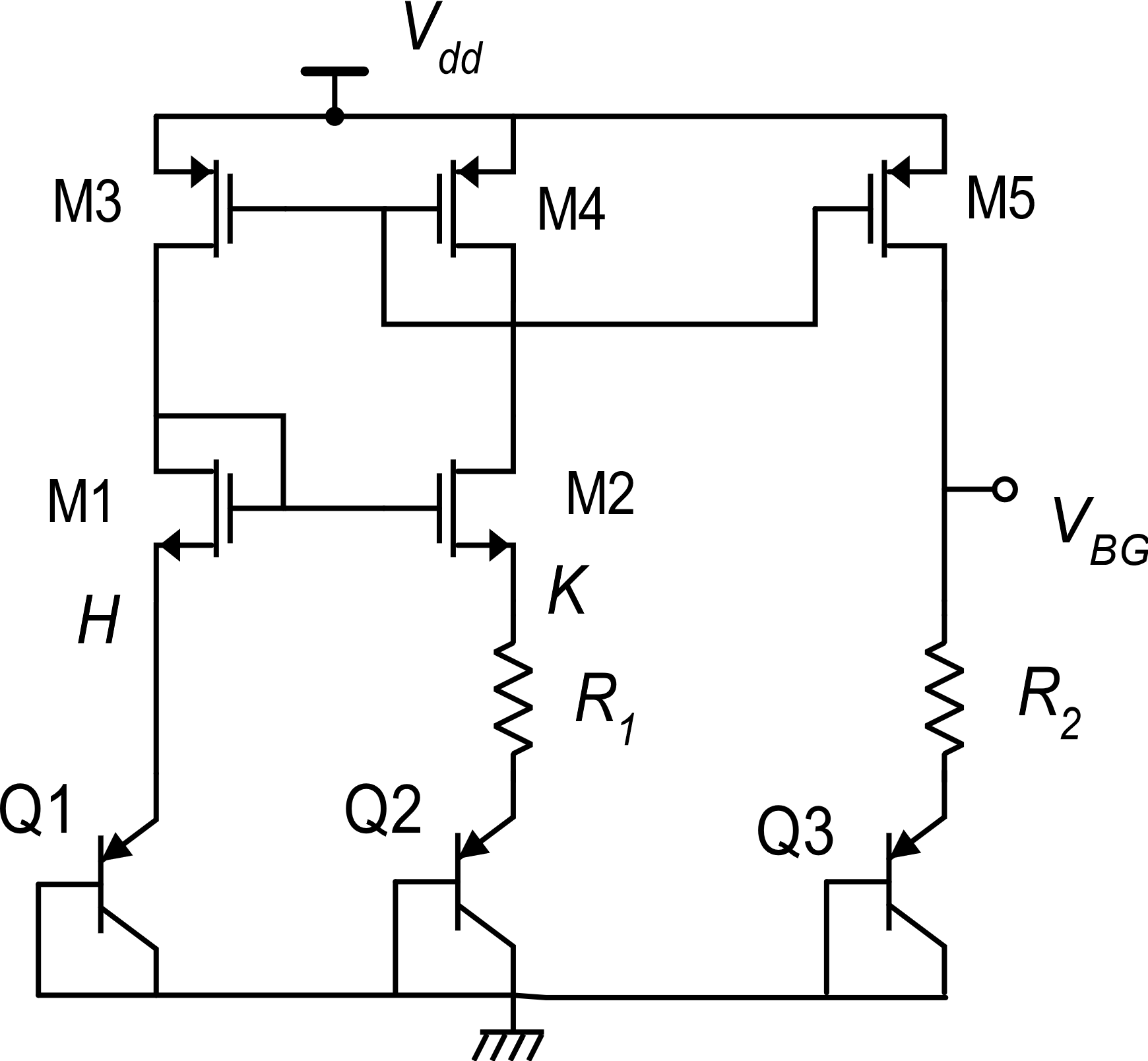 P. Bruschi – Microelectronic System Design
8